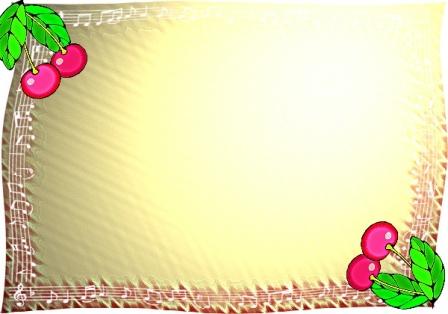 МУНИЦИПАЛЬНОЕ БЮДЖЕТНОЕ ДОШКОЛЬНОЕ ОБРАЗОВАТЕЛЬНОЕ УЧРЕЖДЕНИЕ 
ДЕТСКИЙ САД «ОЛЕНЕНОК»,  ЯНАО, п. ТАЗОВСКИЙ
Артикуляционная гимнастика
в домашних условиях
Составила презентацию
Шереметьева Елена Борисовна
учитель -логопед
МБДОУ д/с «Олененок»,
п.Тазовский,2021г.
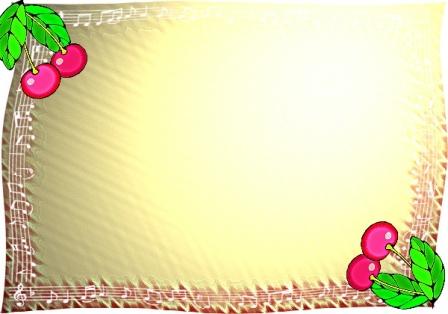 1. «Заборчик»
Цель: укреплять круговую мышцу рта, развивать умение удерживать губы в улыбке.
Зубы сомкнуты. Губы в улыбке. Верхние и нижние резцы видны.
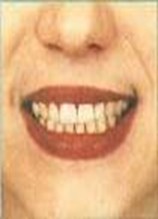 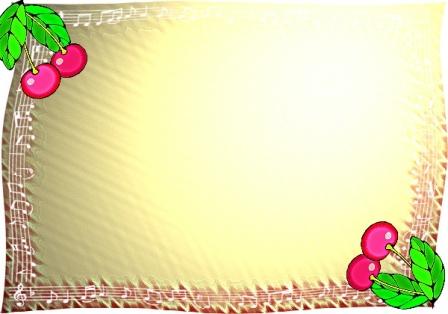 2. Трубочка
Цель: укреплять круговую мышцу рта, развивать умение  вытягивать  вперёд округленные губы.
Зубы сомкнуты. Губы округлены и вытянуты вперёд, как при произнесении звука [У].
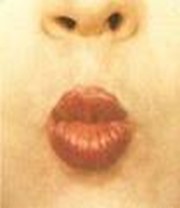 3. «Маятник»
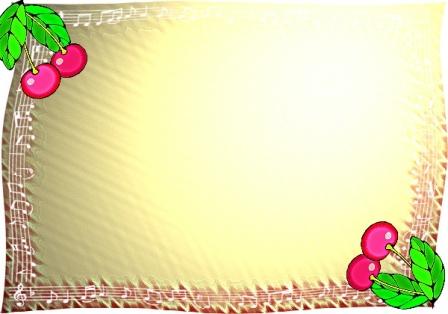 Цель: укреплять мышцы языка. Развивать подвижность и гибкость кончика языка, умение им управлять.
Узкий длинный язык совершает движения от одного уголка губ к другому. Следить, чтобы язык не сужался, не касался зубов, а нижняя челюсть была неподвижна.
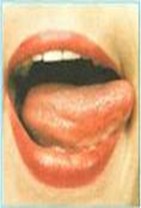 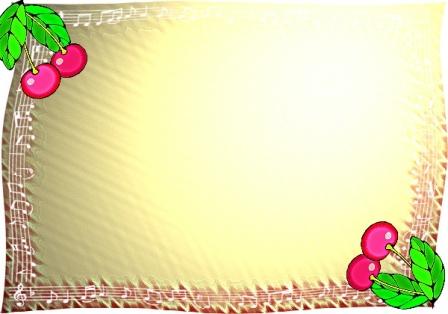 4. «Лопатка», «Блинчик»
Цель: выработать умение делать язык широким и удерживать его в спокойном, расслабленном состоянии. Рот открыт. Губы в улыбке. Положить широкий передний край языка на нижнюю губу и удерживать его в таком положении под счёт  1 -10.
 Следить, чтобы губы не были напряжены, 
не растягивались в  широкую улыбку,  а нижняя губа не натягивалась на нижние зубы.
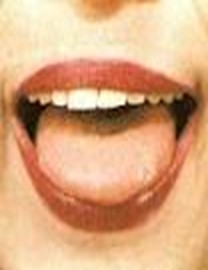 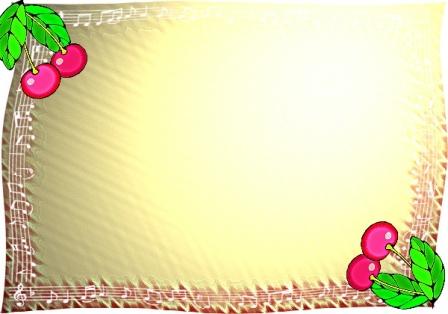 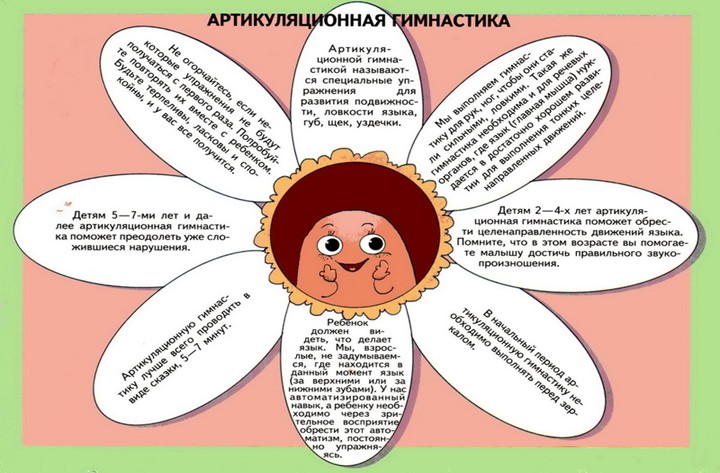 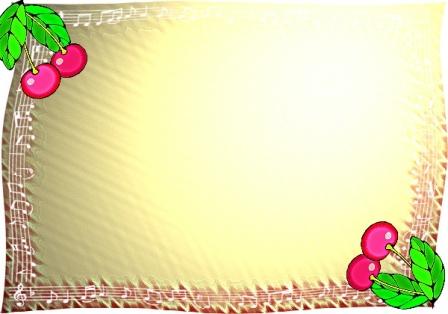 Источники
http://www.thewallpapers.org/photo/34830/abstract-colorfull-028.jpg       картинка для создания фона
http://img-fotki.yandex.ru/get/5409/28257045.617/0_700a5_e595e280_XL.png          лиственная виньетка
Сайт: http://elenaranko.ucoz.ru/